N6 – Intro to the Nucleus
Target:  I can describe how the nucleus can change to become more stable if needed.
Not all atoms are stable!
Sometimes the nucleus of an atom is unstable and cannot stay together.
This is called being radioactive.
What keeps nuclei together normally?
STRONG FORCE – Holds the nucleus together, even though the protons want to repel each other.
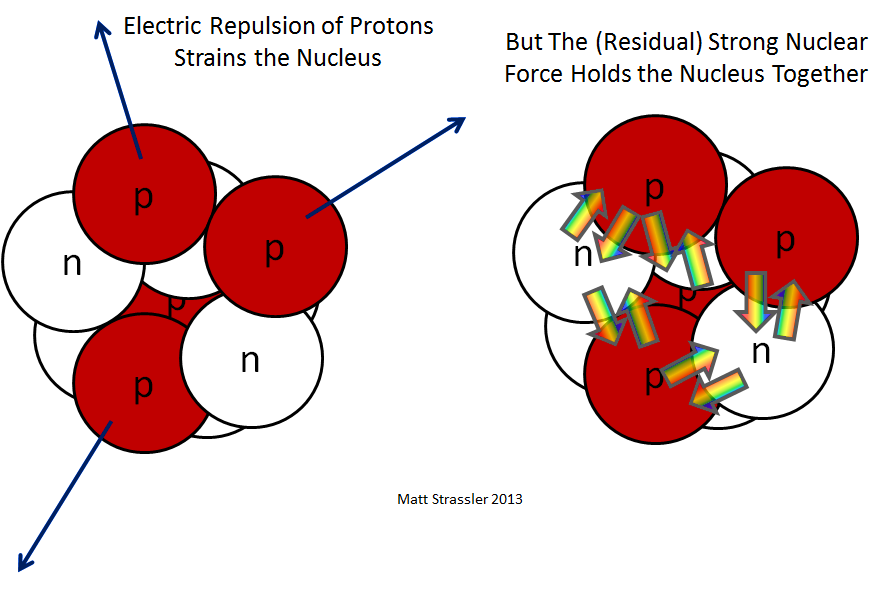 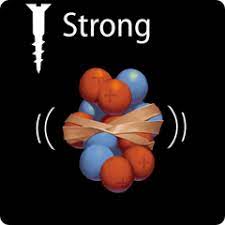 Why do nuclei come apart sometimes?
Too many neutrons! 
 Strong force won’t be strong enough. 
Like a rubber band that is stretched too far...it will break!
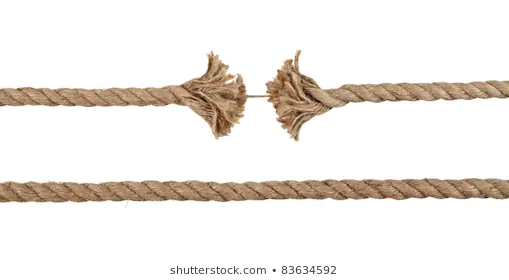 What happens when it comes apart?
Radiation!
Particles and energy come flying out of the nucleus at high    speeds/energies
Radioactivity is these particles being released
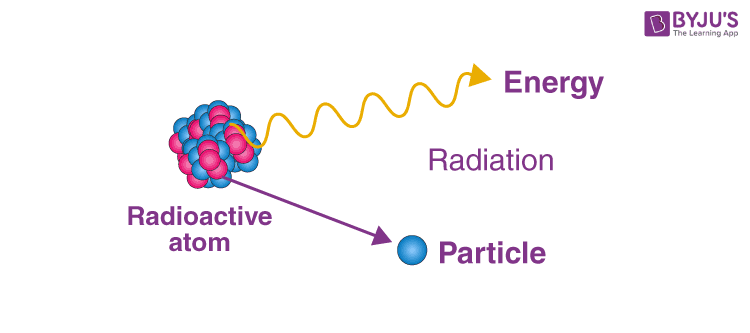 Band of Stability and Island of Stability
Neutron : Proton  ratio larger than  1:1 makes it more likely to be  unstable, radioactive
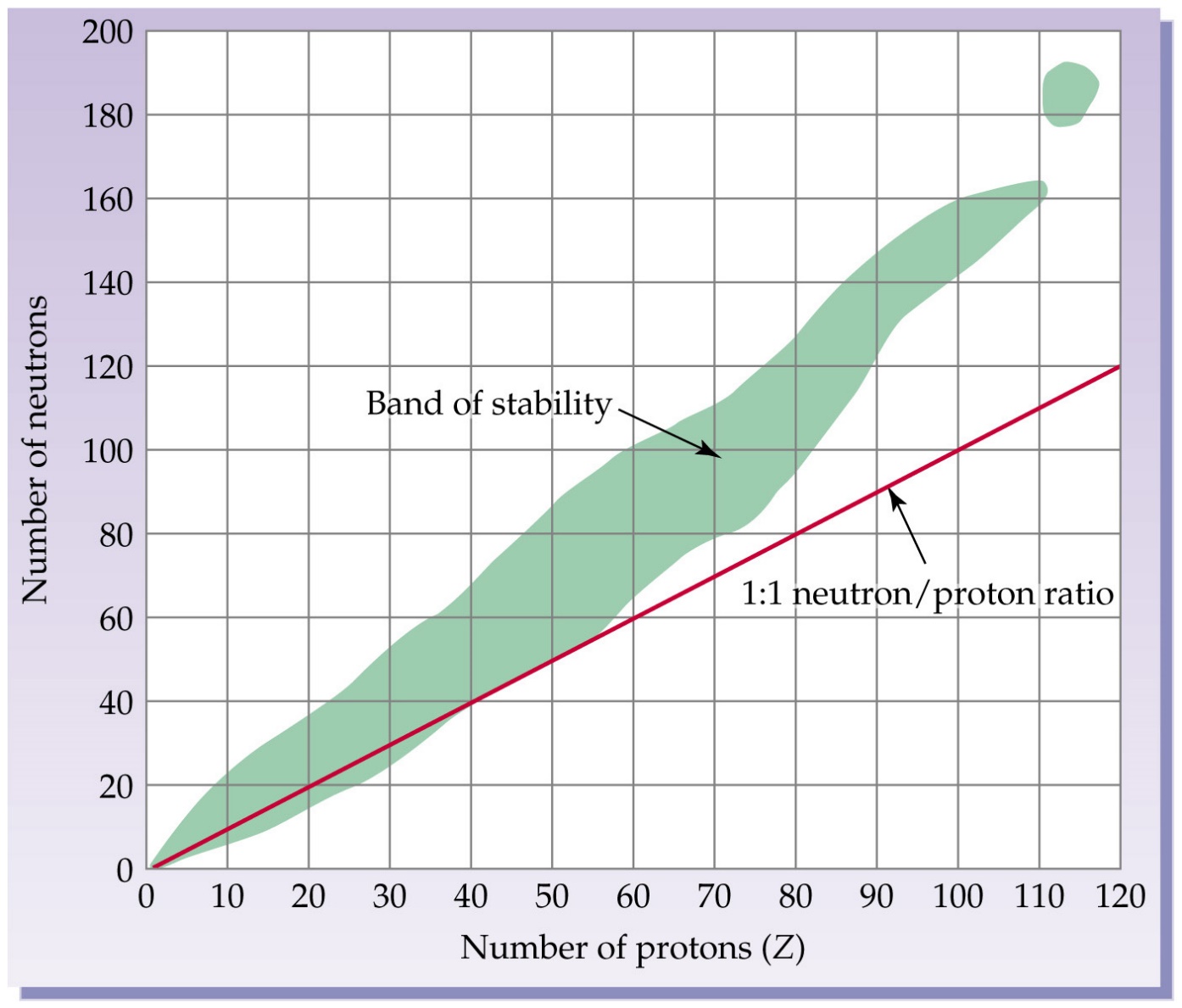 Nuclear Atomic Symbols
We will be writing our symbols like this:
mass #
Remember…to find # of neutrons, subtract mass # - atomic #
14
C
atomic #
6
Chemical vs. Nuclear Reactions
Chemical vs. Nuclear Reactions
Chemical vs. Nuclear Reactions
Chemical vs. Nuclear Reactions
Chemical vs. Nuclear Reactions
Nuclear Reactions
Isotopes of one element are changed                        into isotopes of another element
 Contents of the nucleus change
 Large amounts of energy released
Uses of Nuclear Reactions
Uncontrolled reactions are dangerous, but when used properly they can be useful!
 Power plants
 Tracking chemical reactions and biological processes
 Radiation therapy for cancer
 Determining the age of dead plants/animals, or even rocks.
Nuclear Fission
Splitting of a nucleus
 Chain Rxn – one released particle sets                   off another atom, keeps happening
 Nuclear Reactor – controlled situation, energy                              released slowly
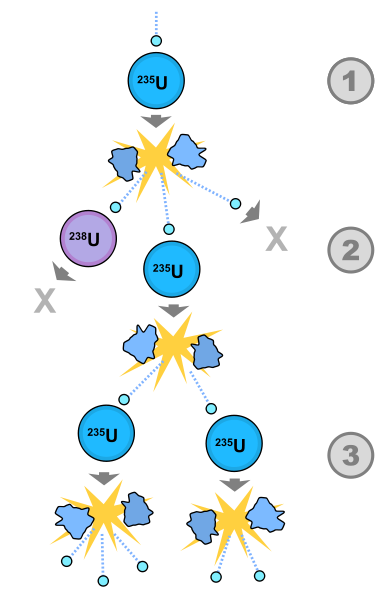 Nuclear Fission
Nuclear Fission (don’t need to write this)
1st controlled nuclear reaction in December 1942.  
1st uncontrolled nuclear explosion occurred July 1945.
Examples – atomic bomb, current nuclear power plants
Nuclear Fusion
Combining nuclei
 Doesn’t normally happen  (+ and + repel)
 Pros – Inexpensive, no radioactive waste
 Cons – Hard to control, large startup energy
 Examples – stars, hydrogen bomb, future                    nuclear power plants
Nuclear Stability
Nuclear Stability
Type of Decay:  Alpha Decay
Nucleus emits a particle made of two protons and two neutrons – like a helium nucleus (not a helium atom, because it doesn’t have any e-)
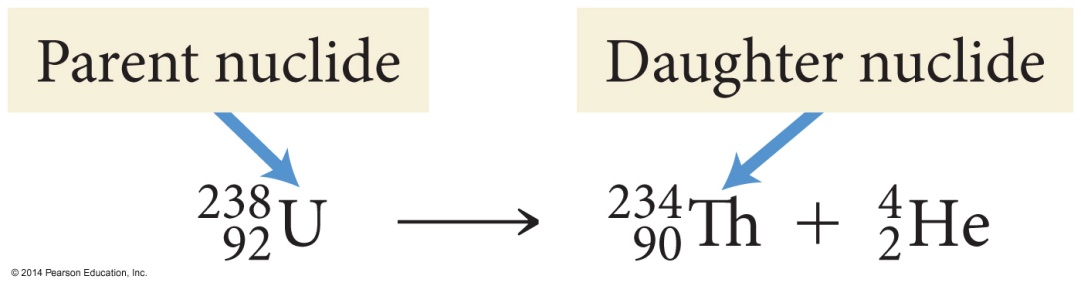 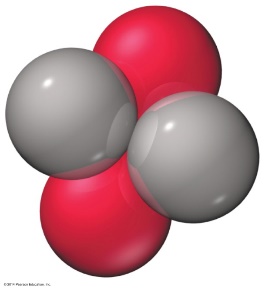 Alpha radiation
4
2
Type of Decay - Beta Decay
Neutron is split into a proton an a “beta particle” which is like an electron
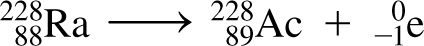 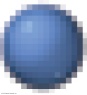 Beta radiation
Type of Decay - Positron
Proton splits into a neutron and a positron. 
Like a beta particle, but has a charge of +1
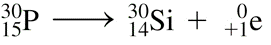 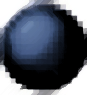 Type of Decay - Gamma Emission
High energy photons.

No loss of particles from the nucleus

Usually after the nucleus undergoes some other type of decay and the remaining particles rearrange
*
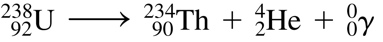 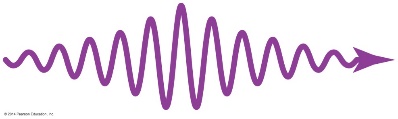 Gamma radiation
YouTube Link to Presentation
https://youtu.be/LrCO_eciSLQ